Blue bot programmering F-3
Annika Lundholm-Bergström
Madeleine Björn 
Örbyskolan, Älvsjö
Cetis 2018-10-18
PresentationVår programmeringsresaProgrammeringsgruppen
[Speaker Notes: Presentation av oss
Madde: örbyskolan drygt 700 elever f-9 nytt högstadium ingen välutrustad skola vad gäller datorer och ipads. 
Annika: pratar om resa
Madde: gruppen

Vår]
Lärandematriser Förskoleklass
Revideras varje läsår.
[Speaker Notes: Madde]
Lärandematris årskurs 1
Revideras varje läsår.
[Speaker Notes: Madde pratar om bilden]
Programmering i förskoleklass
Analog programmering 
Programmering av Bee bot
Olika appar på surfplatta
Programmering i årskurs1
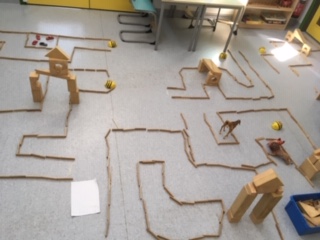 Analog programmering 
Dansprogrammering
Göra olika banor till Bee bot 
Programmera en dans med två eller flera Bee bot 
Olika appar på surfplatta
[Speaker Notes: Annika]
Uppgift förskoleklass:Programmera en kompis att lämna skräp i rätt återvinning. Uppgift årskurs 1:Programmera en Blue bot att lämna skräp i rätt återvinning.
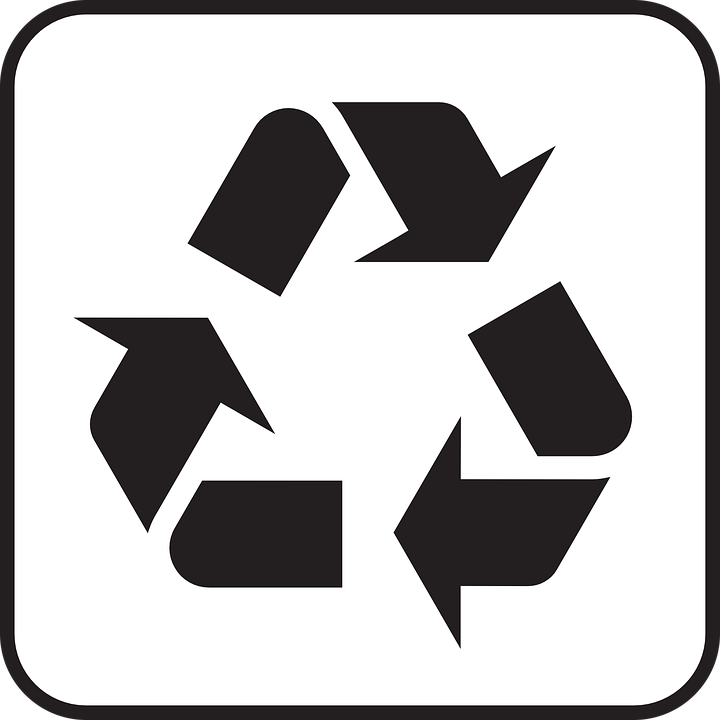 [Speaker Notes: Annika]
Lärandematriser årskurs 2
Revideras varje läsår.
[Speaker Notes: Annika]
Lärandematriser årskurs 3
Revideras varje läsår.
[Speaker Notes: Annika]
Programmering årskurs 2
Att gå olika banor med Blue bot och lägga pilkod.
Att enas om en funktionell kod med pilar och siffror.
Göra egna kartor som en Blue bot kan gå på.
Göra uppgifter till din egen karta.
Göra berättelser i flera steg i Scratch Jr.
Olika appar på surfplatta.


Programmering årskurs 3
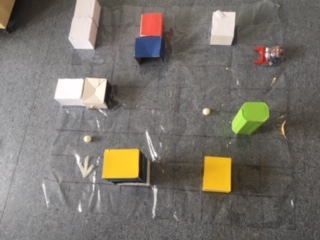 Egna animerade berättelser eller redovisningar i Scratch Jr.
Kunna med hjälp av instruktioner bygga och programmera lego WeDo.
Olika appar på surfplatta.
[Speaker Notes: Madde]
Programmeringsuppgift årskurs 2Programmera vattnets och tomatens kretslopp.Starta samtidigt från två håll, se till att ni inte krockar.Programmeringsuppgift årskurs 3Att programmera en enkel berättelse om källsortering  i Scratch Jr.
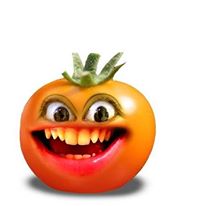 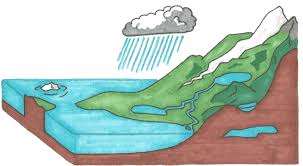 [Speaker Notes: Madde]
Progressionsplan för Örbyskolan
Årskurs 4
med hjälp av Scratch på dator göra en animerad berättelse eller redovisning.
med hjälp av Makey Makey och Scratch programmera en liten orkester.
med hjälp av Dash och Dot programmera geometriska figurer.
Årskurs 5
med hjälp av Scratch på dator och göra egna spel med poängräkning och arbeta med koordinater.
med hjälp av Dash och Dot göra en digital berättelse där Dash och Dot samspelar med varandra.
Skriv text här
Årskurs 6
med hjälp av en Mico:bit göra tex en namnskylt och tjuvlarm.
med hjälp av Dash och Dot göra en mer avancerad digital berättelse där Dash och Dot samspelar med varandra och några tillbehör används.
Revideras varje läsår.
[Speaker Notes: Madde]
Progressionsplan årskurs 7-9
Årskurs 7
med hjälp av Mechatronics bygga en stabil konstruktion och göra en programmering på surfplatta som gör att någon del kan snurra runt. 
med hjälp av Micro:bit programmera en personsökare och ett mätinstrument.
Årskurs 8
med hjälp av Mechatronics bygga en stabil konstruktion som kan förflytta sig.
med hjälp av Micro:bit programmera ett styrsystem för en elektrisk bil.
med hjälp av Lego Mindstorm bygga en självstyrande bil med sensorer.
Årskurs 9
med hjälp av Python lösa matematiska problem.
med hjälp av Lego Mindstorm bygga en avancerad självstyrande bil.
Revideras varje läsår.
[Speaker Notes: Annika]
Frågor!Tack för att ni kom!annika.lundholm-bergstrom@stockholm.semadeleine.bjorn@stockholm.se